John Korondy
Software Development Manager, Core User Interfaces
Right Now Technologies
John.Korondy@RightNow.com
Windows Presentation Foundation (WPF)
Benefits of WPF
Quicker time to market
Reduced cost
Increased life span of product
Reduced cost of maintenance
Ease of branding
WPF at a glance
Consumers
Unified view of all UI
Variety of layout and navigation modes
Deployment options
Infrastructure
Full use of hardware graphics capability
DirectX, vector- rather than pixel-based
Future oriented
Developers
Declarative and event based
Different tools for different roles
Highly customizable
[Speaker Notes: These are semi-orthogonal directions (Consumers and Infrastructure are really part of the same)
Stress how radically different WPF is relative to Win32/MFC/WinForms]
Framework choice
WPF is the future of Windows presentation technology
Other technologies are often still better choices today
ISVs often need to be ahead of the curve
Recommended WPF 3.5 SP1 usage
Web sites that want to push the limits of user experiences
Windows applications with complex data visualization scenarios
New UI applications
Windows Forms – legacy apps and mobile devices
DirectX - platform for intensive graphics (games, CAD applications)
ASP.NET - reach solution for server-based platform-agnostic applications
Silverlight 3 – Rich web based applications
Features
Programming model
Rich: 100s of classes: controls to 3D lights
Containment-friendly
Expressed as declarative or procedural code
Powerful customization capabilities
Built-in support for
Layout
Navigation
Data binding
Animation
Ink
Transformation
Interop
Bi-directional
WinForms, ActiveX, Win32
Deployment
Push
Pull (ClickOnce)
Browser-based
[Speaker Notes: Rich control model
Separates behavior from appearance - customization
Common base for UI controls, graphics, documents and media 
Introduce the concept of containment as critical feature of UI apps: Window contains frame, client, toolbar, they contain frames, controls, etc.]
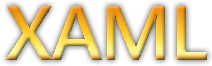 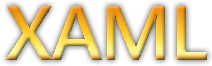 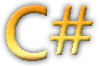 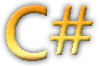 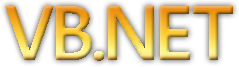 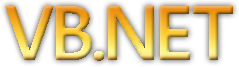 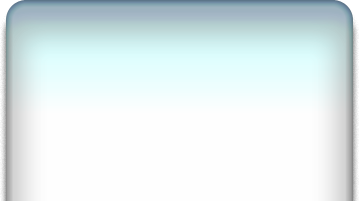 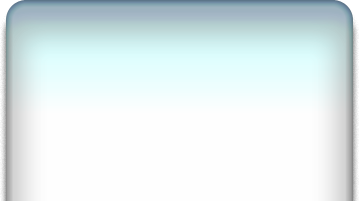 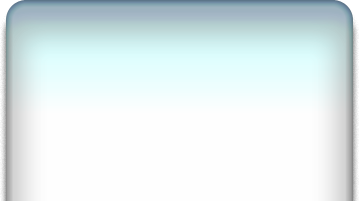 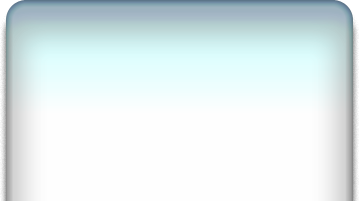 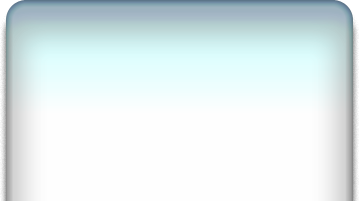 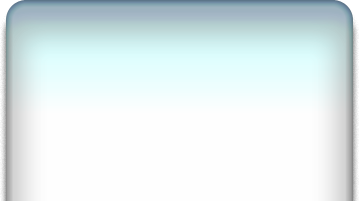 <Button Width="100“ Name=“b1”> OK
  <Button.Background>
    LightBlue
  </Button.Background>
</Button>
<Button Name=“b1” />
Button b1 = new Button();
b1.Content = "OK";
b1.Background = new SolidColorBrush(Colors.LightBlue);
b1.Width = 100;
b1.Content = "OK";
b1.Background = new SolidColorBrush(Colors.LightBlue);
b1.Width = 100;
Dim b1 As New Button
b1.Content = "OK"
b1.Background = New _    SolidColorBrush(Colors.LightBlue)
b1.Width = 100
b1.Content = "OK"
b1.Background = New _    SolidColorBrush(Colors.LightBlue)
b1.Width = 100
Procedural and declarative
.NET code - process
Instantiate and manipulate all classes
Provide procedural event code
Reference XAML instantiated classes
Strong on sequence
XAML - design
Instantiate some CLR classes
Assign property values
Reference  other existing (in XAML or code) instances
Strong on containment
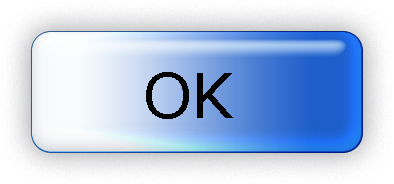 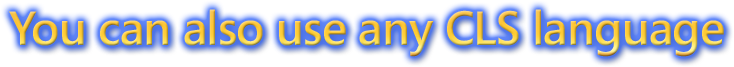 [Speaker Notes: Stress that these two are interchangeable and how well Xaml supports containment.]
Future WPF Features
DataGrid (!)
Ribbon, Date controls, MaskedTextBox…
Text rendering
East Asian rendering
Video
Quality, Stability, Performance
Deployment
Framework install is too big, takes too long, fails too often
App Cold Start: Too slow
Bitmap Effects
Layout system
Negotiation between parent and children
Coordinates expressed as double
Generally, controls size to content
User can specify:
min/max/actual size
Margins (outside area)
Padding (inside area)
Horizontal/Vertical alignment
The less is fixed, the better (Double.NaN)
[Speaker Notes: Double.NaN (not a number) means calculate at runtime, leave as auto.]
Layout controls
Canvas
DockPanel
Grid
UniformGrid
StackPanel
WrapPanel
See though by default (note: no mouse events)
[Speaker Notes: By default, Panels do not have a background. One of the consequences is that no mouse events will be received from a panel (unless Background is speciifcally set).]
Layout controls specials
Basic customization: override ArrangeOverride and MeasureOverride
Or, custom Panel-derived class
Localization/globalization:
FlowDirection based on user culture prefs
Window sizing may be adjustable to content
Common features
Classes (XAML elements or CLR classes)
Properties
Methods (code only)
Events
Control content patterns
Each control has a Composition Tree
May be modified for customization
[Speaker Notes: Stress ability to mix definitions in xaml and code
WPF extends the behavior of CLR properties and events
UI elements are very unrestrictive re what they can contain: Button can contain text, bitmap or listbox!, listbox can contain mixture of text, checkboxes, etc
Control visual make up can be repalced with user defined template]
Core classes
Object
DispatcherObject
DependencyObject
Freezable
Visual
ContentElement
UIElement
FrameworkElement
FrameworkContentElement
Control
[Speaker Notes: DispatcherObject – requires access through creating thread. Consumer of messages from rendering loop.
DependencyObject – allows creation of DependencyProperties
Freezable – able to become read-only and therefore shareable between other objects. Can not be unfrozen, only cloned (e.g. Brushes)
Visual – handles rendering
UIElement – supports UI events and focus processing
ContentElement – similar to UIElement, expects someone else to draw it. Must be hosted by a Visual. (Fixed and Flow docs derive from here).
FrameworkElement – supports styling, data binding
Control - templating]
Content models
Content (contains a single item; Button, Border)
Headered content (header and item; GroupBox)
Items (Ordered collection; ListBox)
Headered items (Header and Items; MenuItem)
Decorator (applies effect onto and around controls; ViewBox, Ink)
[Speaker Notes: Examples
Content – contains a single item (Button, Border)
Headered content – contains a header and an item (group box)
Panel – an unordered collection of items (e.g. Grid)
Items – an ordered collection of items (ListBox)
HeaderedItems – a header and ordered list of items (e.g. MenuItem)
Decorator – applies effect onto or around other items (e.g. Viewbox, Ink)]
Content controls
Usage
Single object as content (Content property)
Rendering:
If object is a UIElement – its OnRender method
Otherwise, use DataTemplate if provided
Otherwise, ToString as text
Which controls?
Label
Button
RepeaterButton
RadioButton
CheckBox
Note: use of ‘_’ as keyboard selector
[Speaker Notes: Use ControlGallery demo to show the various controls on this and subsequent slides
Also, demo: ButtonWithCircle to show non-text content of a button]
Headered content controls
Controls with:
Header object
Content object
Which controls?
Expander
GroupBox
TabItem
Headered items controls
Controls with:
Header – single object
Items – collection of  objects
Which controls?
Toolbar
MenuItem
TreeViewItem
Items controls
Controls with one content property:
Items – collection of objects
Which controls?
Menu
ContextMenu
ComboBox
ListBox
ListView
TabControl
Note: use ItemsPanel to change orientation
[Speaker Notes: Demo HorizontalListBox]
Text and ink controls
TextBox, RichTextBox
Optional spellchecker support
Password
Uses SecureString
InkCanvas
Various modes (Ink, Gesture, Select)
Character recognition provided by TabletPC SDK
Decorators
Single Content 
Applies effects unto or around the child:
Border
ViewBox
InkPresenter
Adorner
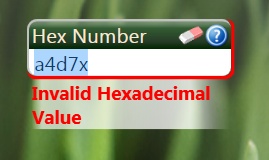 Validation Adorner
Adorners
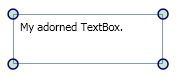 Specialized element linked to a UIElement
Derived from abstract Adorner
References UIElement(s) it adorns
Rendered on top-most AdornerLayer
Receives input (e.g. mouse) events first
Unless IsHitTestVisible = false
May re-direct event to adorned element
Properties
CLR
Dependency
Property of DependencyObject-derived classes
Usually backed by a CLR property
Support run-time computation
Meta defines how change affects rendering engine
Identified by static instance of DependencyProperty
Attached
Specialized Dependency Property
May be used by any type
Usually describes relationship between the two objects
E.g. layout information (Grid.Column, Canvas.Left)
[Speaker Notes: Attached property can be attached to by instances of types other than those, which defined it. Usually to for a contained type to communicate to the containing type some setting, i.e. where the contained type wishes to be docked in terms of the containing type.

Use the following snippet to show difference between properties:
<Page xmlns="http://schemas.microsoft.com/winfx/2006/xaml/presentation"
  xmlns:x="http://schemas.microsoft.com/winfx/2006/xaml" FontSize="22">
  <Grid>
	<Grid.RowDefinitions>
		<RowDefinition/>
		<RowDefinition/>
	</Grid.RowDefinitions>
	<ListBox Width="160" Background="Blue" Grid.Row="0" Foreground="Yellow" BorderThickness="7">
		<ListBoxItem>Item1</ListBoxItem>
		<ListBoxItem>Item2</ListBoxItem>
		<ListBoxItem><Button>I am a button</Button></ListBoxItem>
	</ListBox>
  </Grid>
</Page>]
Property setting – direct
As an attribute


As an element (required if value not a simple scalar)
<Button Name=“MyButton” 
   Width=“200"/>
myButton.Width = 200;
<Button>
   <Button.Background>
      <HorizontalGradient StartColor="Blue" EndColor="White"/>
   </Button.Background>
</Button>
Property setting – direct (attached)
Attached property
Property of a relationship between two objects


Dock is a property of DockPanel
Used by CheckBox to tell DockPanel where to render it
<DockPanel>
  <CheckBox DockPanel.Dock="Top">Hello</CheckBox>
</DockPanel>
DockPanel dp = new DockPanel();
CheckBox c = new CheckBox();
c.Content = “Hello”;
DockPanel.SetDock(c, Dock.Top);
dp.Children.Add(c);
Property setting - databinding
To resource


To a datasource


More about databinding later
<Text Foreground="{StaticResource MyBrush}" 
   TextContent="Text" />
<Button Background="{Binding Path=BoundColor}" 
   Width="150" Height="30">I am bound to be RED!</Button>
Property propagation
Dependency properties are evaluated at run-time
Some properties are inheritable
E.g. Background, FlowDirection
Can be overridden by children 
Are referenced in code using class’ static property, e.g. TextBox.TextProperty
Events
Types
Life-cycle
E.g. Initialized
User interaction
E.g. Clicked
Databinding
E.g. PropertyChanged
Exposed as
CLR events
Virtual functions
Events
Use CLR event-delegate model



Delegate may be assigned in XAML or code
<Button Click="b1SetColor">button</Button>
void b1SetColor(object sender, RoutedEventArgs args)
  {
    //logic to handle the Click event
void MakeButton2()
{
  Button b2 = new Button();
  b2.Click += new RoutedEventHandler(Onb2Click2);
}
void Onb2Click2(object sender, RoutedEventArgs e)
{
Event propagation
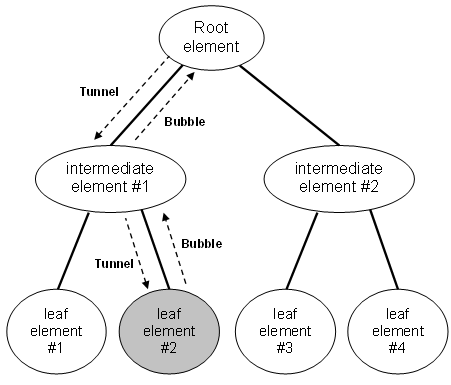 Bubbled: handled by parent object
E.g. MouseDown
Tunneled: handled by a child object
E.g. PreviewMouseDown
Direct
E.g. [Preview]MouseLeftButtonDown
Use event’s Handled property to stop further processing
[Speaker Notes: (Tunneled) PreviewMouseButton event will cause a direct PreviewLeftMouseButtonDown event to be issued at each layer.]
Commands
UI – implementation indirection
Many UI elements can access same implementation
E.g. button, menu, keyboard, etc.
Context-based implementation
E.g. clipboard commands for text and image
With data binding allows presenters to be view-neutral
[Speaker Notes: Use example of Cut/Paste. Its helpful to have an abstract concept of Cut/Paste.
Access CP from menu, gesture, shotcut, buttons, etc.
Implementation details change from element to element though: useful to have different implementations invoked from different elements.
Demo, show:
Button enable/disable
Reuse of command text
Support for shortcuts]
Command pattern
Execution logic
ICommand 
e.g. RoutedUICommand
UI element
Execute
CanExecute
Execution logic
Implementing commands
Derive from ICommand or use RoutedUICommand
Execute
CanExecute
CanExecuteChanged
Built-in commands
ApplicationCommands – Close, Copy, Cut, …
ComponentCommands – MoveDown, PageUp, …
MediaCommands – Play, Stop, …
NavigationCommands – Back, Forward, …
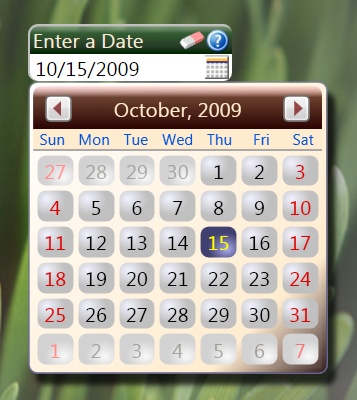 Text Handling
Text rendering
ClearType sub-pixel
Smooth text animation by char or glyph
Typography
OpenType fonts with TrueType glyph definitions
Resolution independent layout and rendering
International text
Enhanced fonts
Unicode
Beyond italic and bold
Text APIs
Layout and user interface
Lightweight drawings with text
Advanced text formatting
Culture: en_US
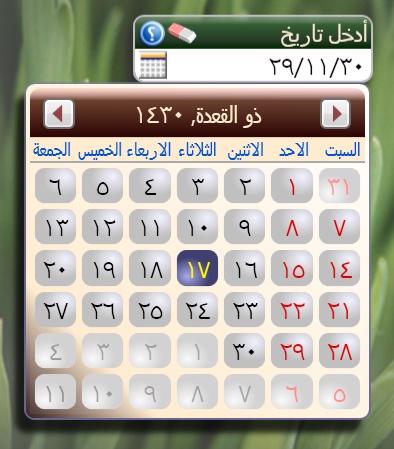 Culture: ar_SA
[Speaker Notes: Rendering Quality and Performance
Hardware-accelerated Microsoft ClearType sub-pixel rendering, which gives the most faithful text representation and the best reading experience.
Smooth text animation by character or by glyph, which takes full advantage of Microsoft DirectX hardware.
Typography and International Text Support
OpenType font features such as ligatures.
OpenType fonts with TrueType® glyph definitions.
Automatic line-spacing in all writing systems, using adaptive measurement.
Resolution-independent layout and rendering.
Broader support for international text.
Language-guided line breaking, hyphenation, and justification. 
Enhanced Font Support
Unicode for all text. Font behavior and selection no longer require charset or codepage.
Font behavior independent of global settings, such as system locale.
Variants of weight, stretch, and style now one font family, extending beyond the Microsoft Win32 Boolean combinations of italic and bold as part of the same family.
Writing direction (horizontal versus vertical) handled independent of font name.
Font linking and font fallback in a portable Extensible Markup Language (XML) file, using composite font technology.
International fonts built from composite fonts, using a group of single-language fonts. This saves on resource costs when developing fonts for multiple languages.
Composite fonts embedded in a document, thereby providing document portability.]
Customization
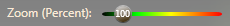 A Slider
Customizing properties
E.g. ArrangeOverride
Overriding behaviors
Specifying control styles
Modifying control templates
Sub-classing or aggregating existing controls
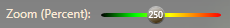 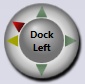 A ListBox
[Speaker Notes: See ms-help://MS.VSCC.v80/MS.MSDN.v80/MS.WinFX4VS.1033/Wcp_conceptual/html/2c997092-72c6-4767-bc84-74267f4eee72.htm]
Workflow overview
Architecture: identify components
Generate empty classes
Define functional UI
Complete Presenters
Provide visual enhancements
Develop code-behind
Main components
Application
UI layout containers
Work items
UI elements
Views (XAML) – display and data binding
Code behind – hides UI concepts from presenter
Presenters – marshals between views and business semantics
WPF Resources
Data services
Roles
Architect
Creates solutions, projects, classes
Defines ‘connection points’: properties and events 
Designer
Defines Views (presentation objects)
Container layouts
Controls
Defines the ViewModel (bindable business objects)
Defines the Model (data layer abstraction)
Defines common styles, templates (different skill set!)
Programmer
Implements code behind, presentation classes and business object classes
Roles and tools
Architect - VS.NET Class designer
Designer – Expression Blend
Developer - VS.NET code editor
Limitations/usage notes - Blend
Avoid opening XAML files in VS - that way there is less chance of changing something that you may also change in Blend
If you do open them, use XAML Editor (not Designer)
Set as few properties on individual controls as possible – leave it to styling
Particularly, reset sizes, margins, etc. to Auto
Use VS to edit XAML(IntelliSense)
Blend limitations
DataTemplate - needs to be created in VS
Unable to style TreeViewItem
Unable to style invisible items, e.g. TreeViewItem
Bug in Blend: DisplayMemberBinding for GridView requires manual expression entry
Multi-part namespaces not handled
When using project dependency in VS, include ALL dependent projects (otherwise VS compiles OK, Blend does not)
Assembly
Application
Manifest
WPF Application Components
Development
Project
XAML
Configuration
Build
Code-behind
Settings
[Speaker Notes: Explain how XAML maps to WPF object model
Explain how it is compiled to BAML and stored in the assembly]
Lifecycle components
Build
Deploy
Develop
XAML
BAML
.exe
.config
.manifest
Glue
(partial class)
Code behind
Code behind
(partial class)
XAML basics
XML serialization format
XamlReader and XamlWriter (partial serializer)
Define namespaces
<Window x:Class="Dialogs.Window1"
    xmlns="http://schemas.microsoft.com/winfx/2006/xaml/presentation"
    xmlns:x=“http://schemas.microsoft.com/winfx/2006/xaml”
    xmlns:myCtrl=“clr-namespace:XYZ.MyCtrls;assembly=MyCtrls”
    Title="Main Window" Height="545" Width="580"
    >
    <Grid>
      <Grid.ColumnDefinitions>
         <ColumnDefinition Width="0.318181818181818*" />
         <ColumnDefinition Width="0.681818181818182*" />
      </Grid.ColumnDefinitions>
    <myCtrl:SomCtrl Width=“20” …
Instantiate class of type …
Set simple property value
Set complex property value
Create object from non-default namespace
XAML basics: x:Name extension
Name applies to objects with Name property
Also translates as CLR object instance name
x:Name can be used for all objects
Blend always generates as x:Name
Deployment
Windows installer
Full trust
Full control
As application
As control
Through WPF/WinForm/Win32 interop
Through 3.5 AddIn 
Web deployment
Partial trust – governed by CAS
Isolated code and storage
Partially connected (ClickOnce technology)
Added to Start Programs
Includes version update policy
Add/Remove or Revert to previous version support
Browser (always online)
Standalone (Xbap)
IE or Firefox (IETab, V3.5 only)
Navigation integrated with browser navigation
As control using 3.5 AddIn support
As XAML fragment (Frame)
Execution
Logical, visual and composition trees
Rendering based on capabilities
‘Hardware’ or ‘software’
Can be detected using RenderCapability
Controls entire visual airspace
[Speaker Notes: Hardware is always faster. Uses Direct3D, available on DX7 class cards with further optimization on DX9. Utilizes GPU.]
VS.NET Application types
Windows application
Own Window
Modal and modeless dialogs
Browser based application (Xbap)
Hosted in browser
Built-in navigation support
User control library
Custom control library
Add-in (3.5 only)
Common application features
Application object
Accessible through Application.Current
Starts or identifies (StartupUri) initial window
Provides startup/shutdown events
Contains the Main method
Starts message pump - single threaded apartment
Contains a resource bag or add properties to App
Multithreading
Use Dispatcher property to marshal across threads
Invoke supports thread priorities
New UI threads possible
[Speaker Notes: Note, some rendering/layout work is done on a rendering thread, invisible to programmers
If you start a new UI thread, the new windows will not be added to the Application’s window list
Use IntelliSense to show other Application properties]
Creating secondary windows
Modeless, does not close when main window closes

Modeless, closes with main window


Modal
Window2 win = new Window2();
win.Show();
Window2 win = new Window2();
win.Owner = this;
win.Show();
Window2 win = new Window2();
win.ShowDialog();
Browser-based apps
Demo – create XBAP in VS.NET
Deployed as ClickOnce always-online
Require .NET Framework V3 installed
Execute in browser
Navigation integrated with browser
In 3.5 also supported in Firefox (with IETab)
[Speaker Notes: XP SP2 will prompt user to install .NET
On IE6 creates own chrome, on IE7 uses browser’s navigation support
Demo: add 2 pages, button to navigate to 2nd page, show how navigation works with browser
Mention security restrictions imposed by CO

To navigate: in click event handler add this.NavigationService.Navigate(new Uri(“Page2.xaml”, UriKind.Relative));]
Resources
Compiled as objects into logical tree
Brush definitions
Style definitions
Loaded from data
Media files (jpg, gif)
Resource dictionaries
Data-based resources
Location – controlled by Build Action
Resource
Embedded in assembly
Simple, relative Uri
Also accessible through Application.GetResourceStream()
Content
Referenced in assembly, stored outside
Useful if more than one assembly uses the same resource
Uri relative to root (/)
None, Copy Always/If Newer
Separate from assembly
Requires absolute Uri
Referencing – Uri uses XPS format
Relative to referencing assembly
Absolute
Pack://application:,,,/image.gif – for embedded resources
Pack://siteOfOrigin:,,,/Image.gif -- for loose files
[Speaker Notes: Binary, e.g. images, movies, etc.
WPF objects: brushes, binding objects
Pack://application:,,,/image.gif – for embedded resources
Pack://siteOfOrigin:,,,/Image.gif for loose files

http://nerddawg.blogspot.com/2008/03/silverlight-2-demystifying-uri.html]
Typed resources
ResourceDictionary class and FrameworkElement.Resources





Dictionary: key, value pair
References:
StaticResource – retrieved at load only
Dynamic Resource – instance may change
x:Shared (bool) -  create new instance for every reference
Resource-only DLLs and ResourceDictionary.Merge
Demo how to create a ResourceDictionary
<Window …  >
   <Window.Resources>
      <SolidColorBrush x:Key="MyBrush" Color="Gold"/>
   </Window.Resources>
  …
<Rectangle Fill=“{StaticResource MyBrush}”…
[Speaker Notes: Every UI element has a Resources property. This is an object of type ResourceDictionary, and it is holds a collection of named objects. You can populate the Resources collection from XAML as shown in the example above, using the x:Key attribute to indicate the key used to name the object in the dictionary. This key can then be used elsewhere to use the resource elsewhere in the code.

You can put any object into a resource dictionary. It is particularly useful if you want to use the same object in many places – for example, if you want to create a brush that is applied to a set of objects in your UI, you can make it a named resource. If it’s a complex brush, defining it just once can make the XAML more compact. It also makes it easier for you to change the design – you only need to change the brush in one place.

Certain parts of the WPF framework expect to find things in resource dictionaries. For example, styles and templates are often defined there, and WPF can look for them automatically in resource dictionaries without even having to refer to them explicitly. (For these items, as we shall see, you do not always have to provide a Key, because of this automatic referencing.)

There are two ways of using a resource in XAML. Both are ‘markup extensions’ – helper classes used to set properties in a way that may require some code to run. The two options are StaticResource and DynamicResource. Both are used in the same way – you simply specify the name of the resource, and it will be retrieved from the resource dictionary.

StaticResource is a one-time lookup. It uses whatever value the resource has at the point at which the page is loaded. If a new resource is later associated with that name, the property will not be updated. DynamicResource watches for changes – if a new resource is associated with the key, it will update the target property. Obviously there is some extra overhead involved here, so you should only use this when you believe the value might change. (Only StaticResource is shown on the slide. But DynamicResource works in the same way.)

StaticResource is often used for things like drawings, or data source objects, where the same object will be used throughout the lifetime of the application. (Note that a one-time lookup of a data source object in binding doesn’t prevent the binding itself from continuing to monitor the source. If the data source’s contents change, data binding will track that. You would only need to use a DynamicResource in a data binding context if you wanted to be able to replace the source object with a different source object.)

DynamicResource is particularly useful for configurable items. You tend to use this to retrieve user-configurable system settings, such as the window background and foreground colors, selection highlight colors, and dialog fonts.

If there is no resource of the specified name, you will get an error with either technique.]
Window/Page
Resources
Window/Page
Resources
Element
Resources
Resource Hierarchy
<Window>
  <Window.Resources>
    ...
  </Window.Resources>

  <Grid>
    <Grid.Resources>
      ...
    </Grid.Resources>

    <ListBox>
      <ListBox.Resources>
      ...
      </ListBox.Resources>
    </ListBox>
  </Grid>
</Window>
System Resources
Application
 Resources
Application
 Resources
Element
Resources
Element
Resources
Element
Resources
[Speaker Notes: Since every element has a Resources property, and the elements in the UI form a tree, the resource dictionaries are also effectively in a tree.

This tree is significant when using resources – if you bind to a resource using either a StaticResource, or a DynamicResource, the resource does not have to be defined in the Resources collection of the element referring to the resource. If the element’s own Resources dictionary does not contain the resource, its parent’s resources will be searched, and then its parent’s parent, and so on all the way up to the root element.  (Typically a Window or Page.)

If the resource is still not found, WPF will then look in the Application resources – the Application class also has a Resources property holding a ResourceDictionary. This allows you to make named resources available throughout the whole application.

Finally, if the resource cannot be found in the application, WPF will look in the system resources. These are a set of resources that define system-wide features such as the selection highlight color, the default background color and so on.]
Application Resources
Common styles
Shared graphics
<Application x:Class="ResourcePlay.MyApp"
    xmlns="http://schemas.microsoft.com/winfx/avalon/2005"
    xmlns:x="http://schemas.microsoft.com/winfx/xaml/2005">

  <Application.Resources>
    <Style x:Key="dapper">
       <SolidColorBrush x:Key="MyBrush" Color="Gold"/>
    </Style>
  </Application.Resources>
</Application>
[Speaker Notes: The resource hierarchy provides us with a considerable amount of choice as to where we put our resources. In practice it makes sense to put certain kinds of resources in certain places.

The Application resources are appropriate for anything that will be used throughout the application. For example, if you use styling and/or templates to customize the appearance of certain elements throughout your application, it makes most sense to put these in the application resources. This enables you to define them just once. Likewise, it might make sense to define data templates at the application level to allow data sources to be presented consistently throughout the application.

If your application uses vector images, maybe as icons or for decoration, it often makes sense to put these in the application resources too. Even if they are only used on one page, you might still want to consider moving them into the application resources, since drawings can contain a lot of bulky markup. It can be helpful to keep them separate from the markup that defines the layout of your pages and windows.]
Page/Window Resources
Utility elements
Data sources
Converters

Page-specific templates
[Speaker Notes: The most common elements found at the page or window level (i.e. inside the top-level elements <Page.Resources> or <Windows.Resource> element) are utility objects such as data sources or data binding value converters. Data binding is typically set up on a page-by-page basis, so it makes sense for the resources to live on that page. (Although a converter might be used more widely, in which case it might make sense to put that in the application resources.)

In some data binding scenarios, you might well have data templates that are only used on a single page, so again it would make sense to put these in the resources for the page on which they are used.]
Element-Specific Resources
Locally-scoped Styles
<Window ...>
  ...
  <Grid>
    <Grid.Resources>
       <SolidColorBrush x:Key="MyBrush" Color="Gold"/>    </Grid.Resources>

    ...
  </Grid>
  ...
</Window>
[Speaker Notes: The most common reason for wanting to use a resource on a non-top-level element is to define a template or style that is used by several elements, but only descendants of a particular element. For example, you might want to apply a specific margin to every TextBlock within a Grid, but not to every TextBlock on the whole page.

Because of the way in which the resource dictionary tree is searched, you can make resources available to multiple elements without having to make them available to all elements on the page.]